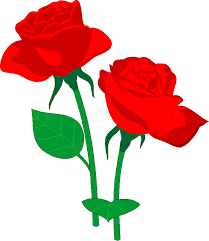 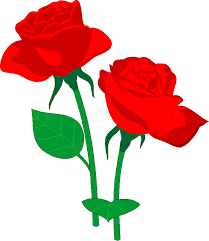 Welcome
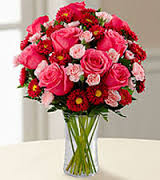 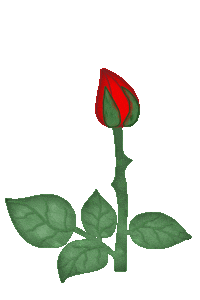 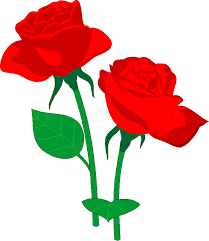 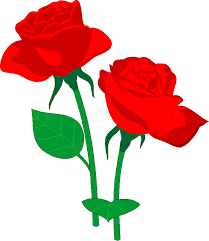 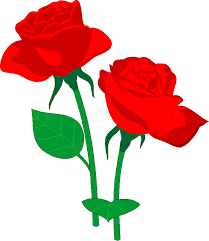 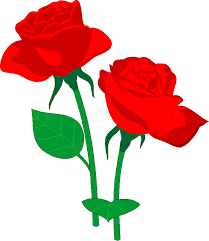 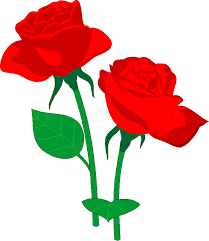 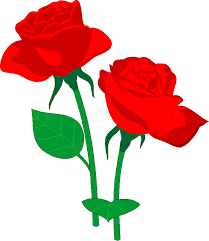 MD.ABDUR ROUF





Lecturer of English
Khalna Islamia Fazil(Degree) Madrasah Patnitala,Naogaon.
Email: rouf301285@gmail.com
Mobile: 01767650169
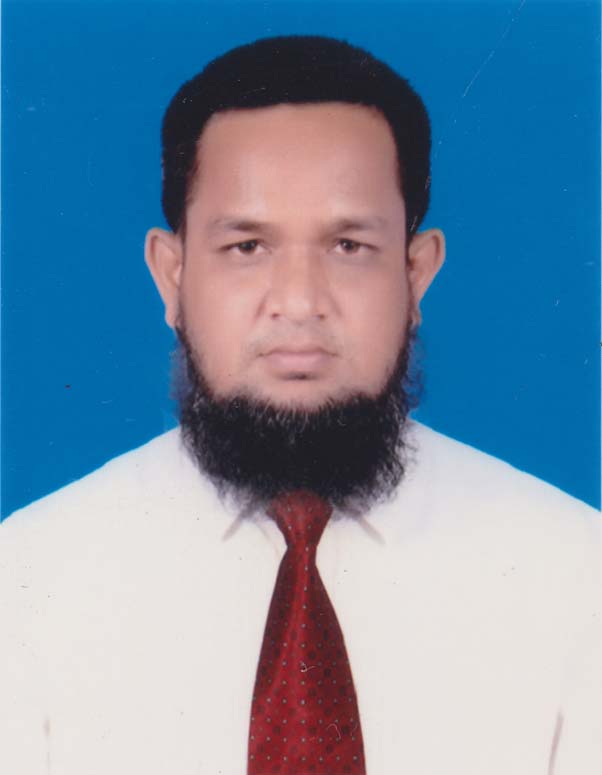 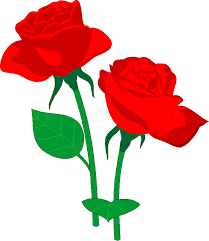 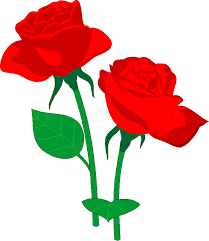 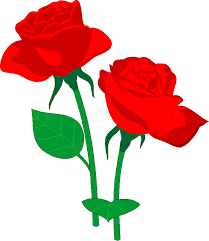 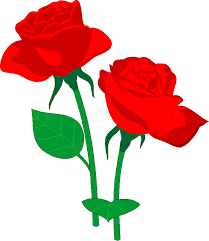 Class:  XI 

Sub: English 1st Paper

Time: 45 Minutes
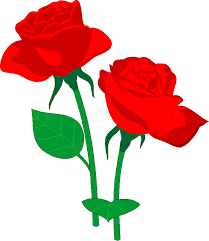 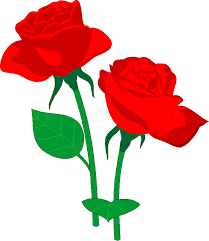 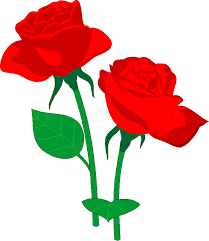 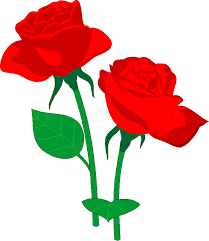 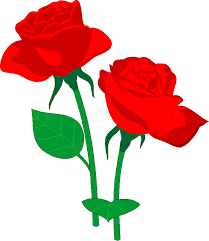 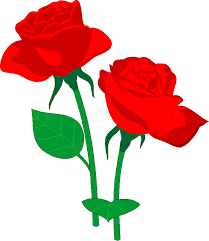 Look at the following pictures and guess  about  the pictures .
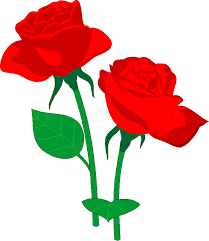 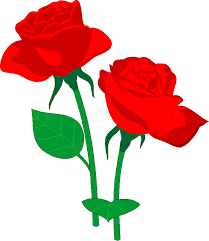 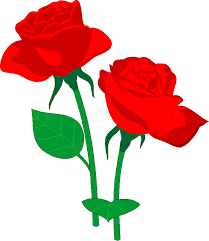 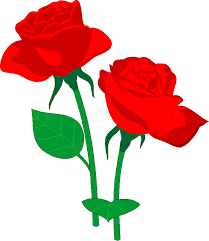 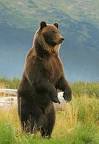 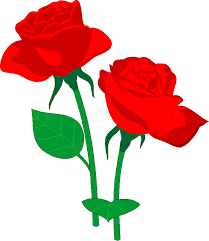 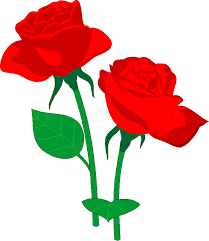 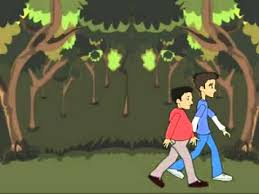 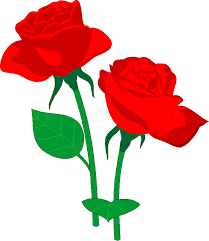 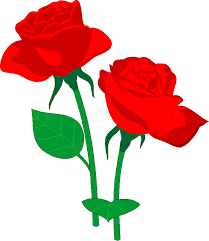 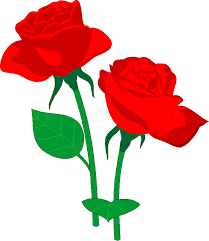 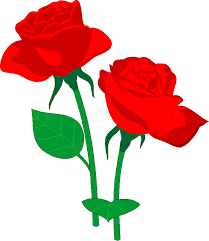 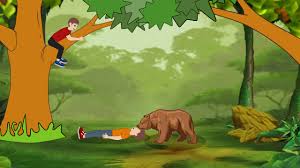 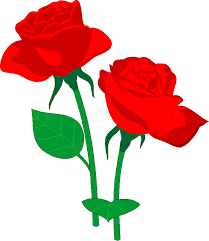 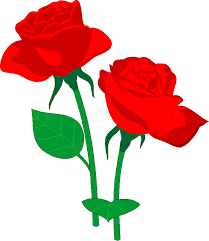 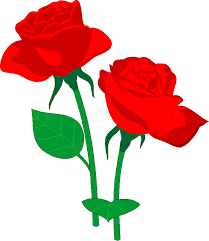 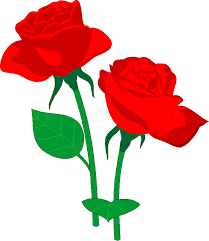 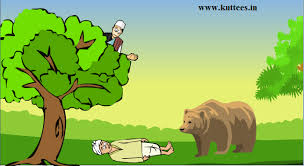 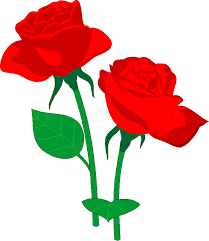 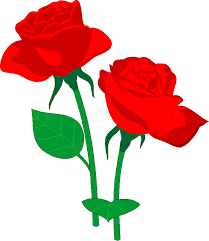 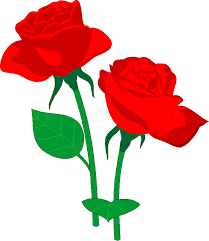 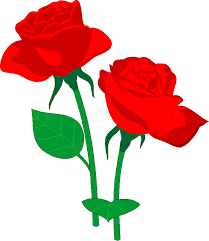 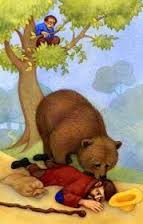 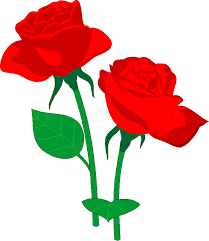 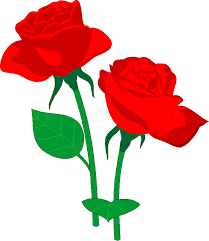 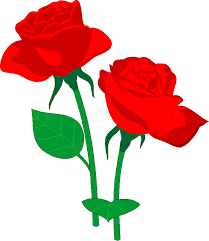 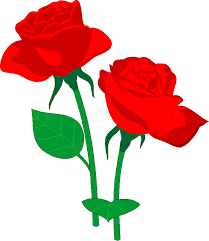 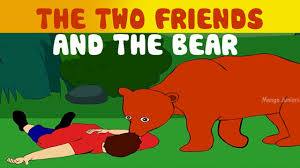 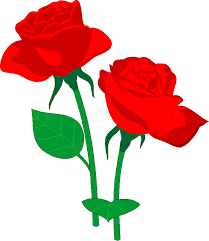 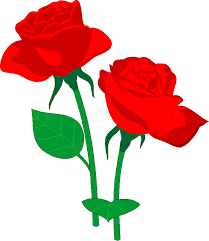 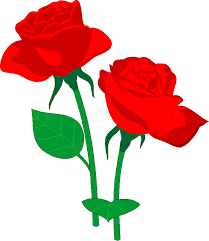 Lesson : 




A friend in need is a friend indeed
Completing Story
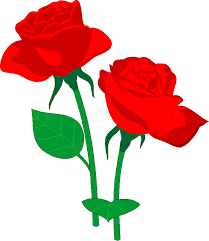 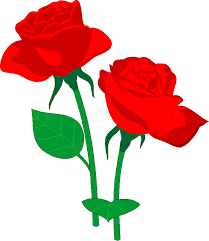 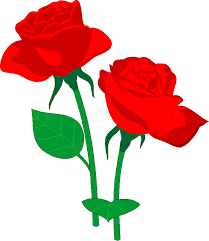 Learning Outcomes
After reading this lesson students will be able to-
1.Know the benefit of reading story
2.Ask and Answer the Question
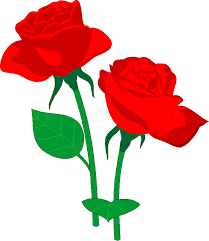 3.Learn how to write a story
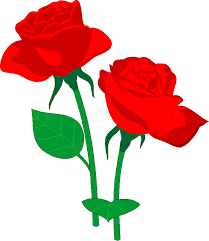 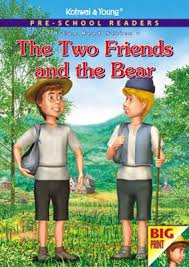 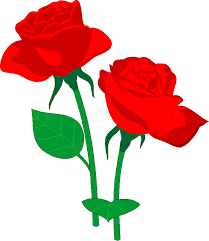 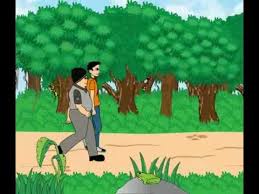 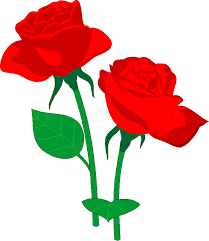 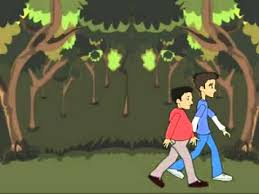 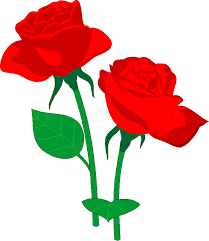 There were two friends. They lived in a certain village.
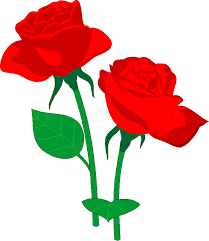 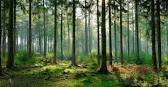 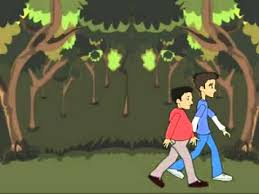 One day they were passing through a jungle.
They promised that they would help each other at the time of danger.
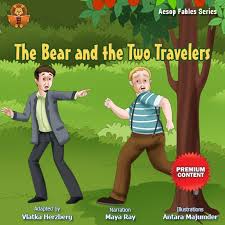 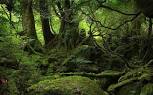 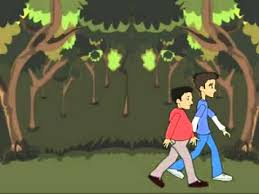 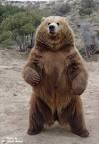 Suddenly they saw a bear coming towards them. Both of them got afraid.
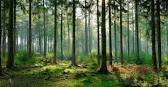 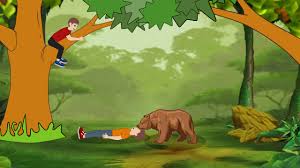 One of them knew how to climb up a tree.
So, he climbed up a nearby tree without thinking about his friend.
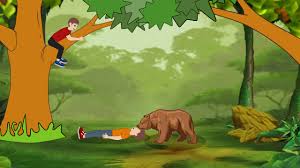 The other was fatty and did not know how to climb up a tree.
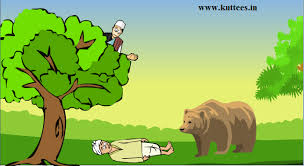 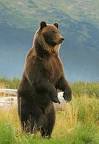 But he knew that a bear does not touch a dead body.
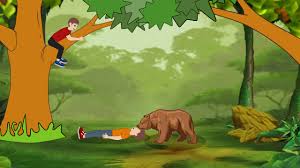 So he fell flat on the ground like a dead person and stopped breathing. The bear came near him, smelt him all over the body and thought him to be a dead  man.
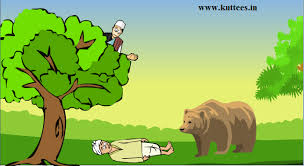 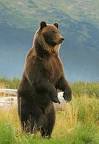 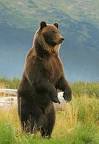 So, without touching him, it went away slowly and gently.
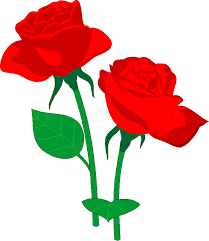 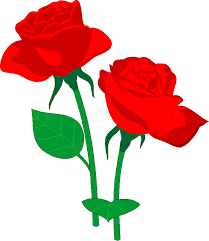 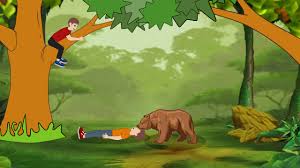 The friend who was on the tree saw everything.
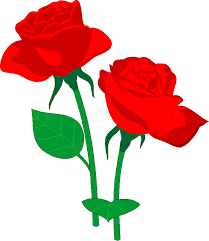 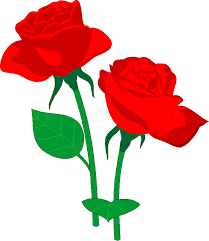 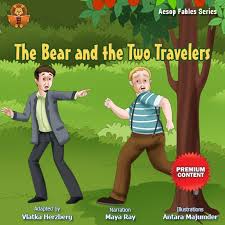 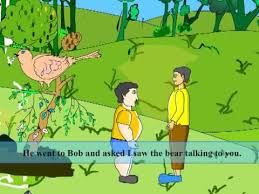 He got down from the tree , went to his friend and asked eagerly. “ Oh! Dear, what did the bear whisper to your ear?”
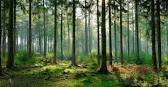 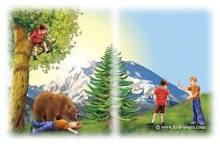 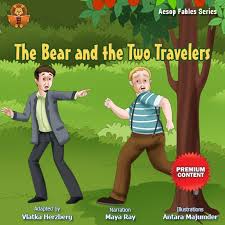 The other friend said, “ The bear advised me not to trust a friend who leaves his friend alone in time of danger.”
Individual Work
Where did the two friends live?
What did they promise?
What did they see?
What did a friend do?
What did an other friend do?
What did the bear do?
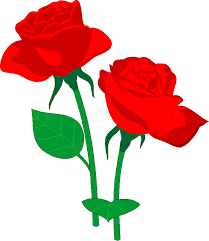 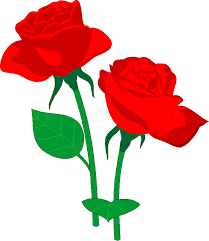 HOMEWORK
Write the story from your own idea.
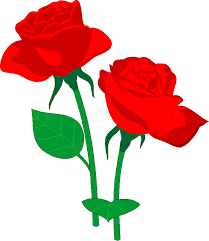 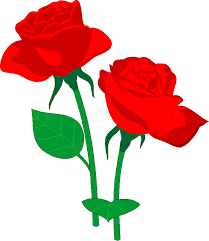 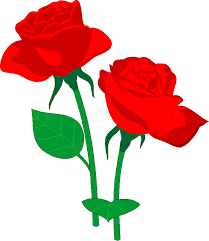 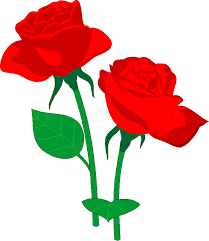 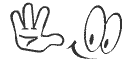 Thank you
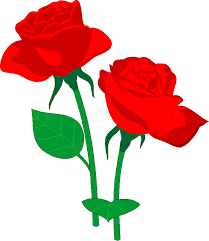 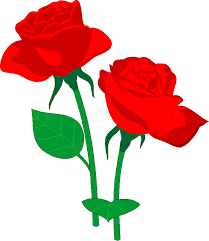 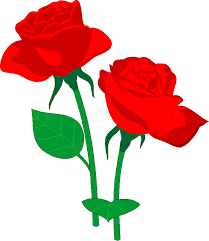